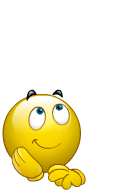 УГАДАЙ,  
КТО  ЭТО?
Автор: учитель-дефектолог МБДОУ №229 Сандрыкина СВ
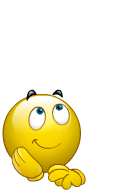 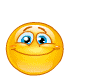 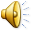 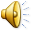 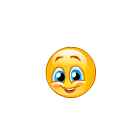 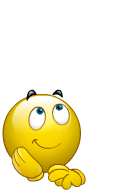 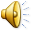 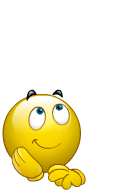 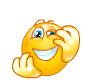 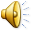 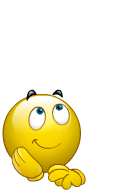 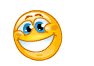 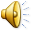 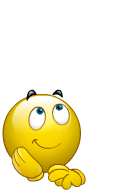 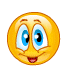 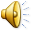 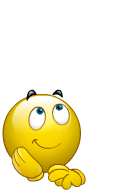 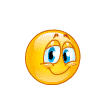 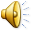 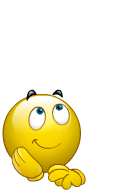 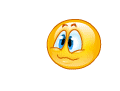 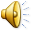 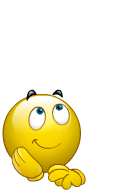 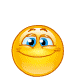 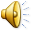 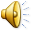 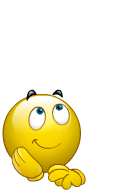 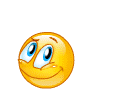 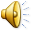 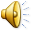 МОЛОДЕЦ !
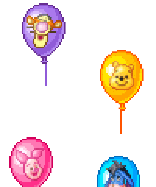 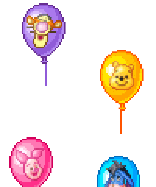 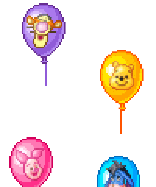 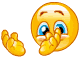 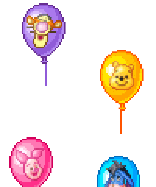 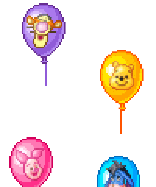 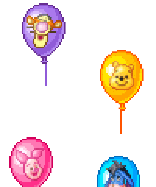 Сурдопедагог    МБДОУ    № 317
Ростов  -  на  -   Дону
ЩЕРБИНИНА   Ирина   Викторовна